Az informatika (programozás) oktatásának módszertani kérdései
Szalayné Tahy Zsuzsannadisszertációvédése
2022.09.30.
Oktatás​informatika
Média- és Oktatás​informatika​i  Tanszék
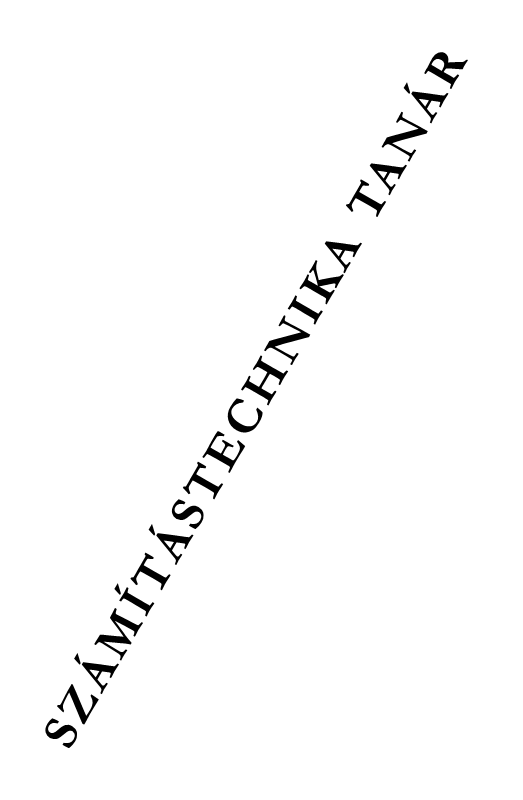 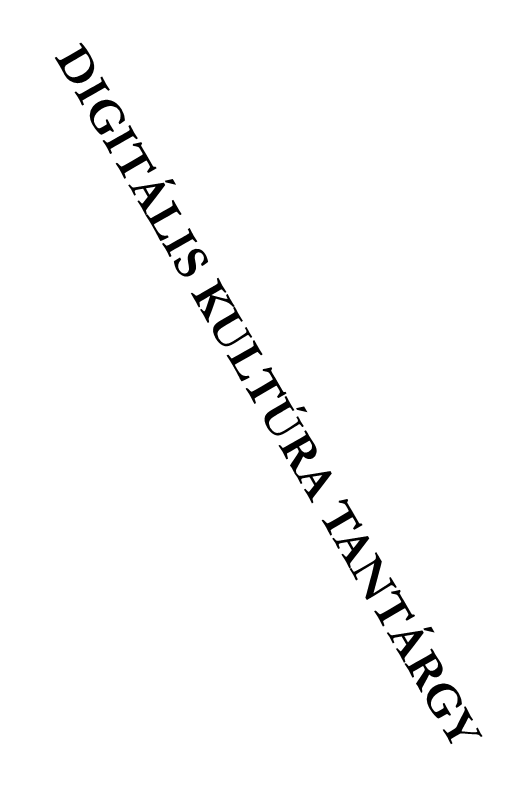 Számítástechnika tanár
Digitális kultúra tantárgy
Informatika
Oktatás
informatika​Oktatás
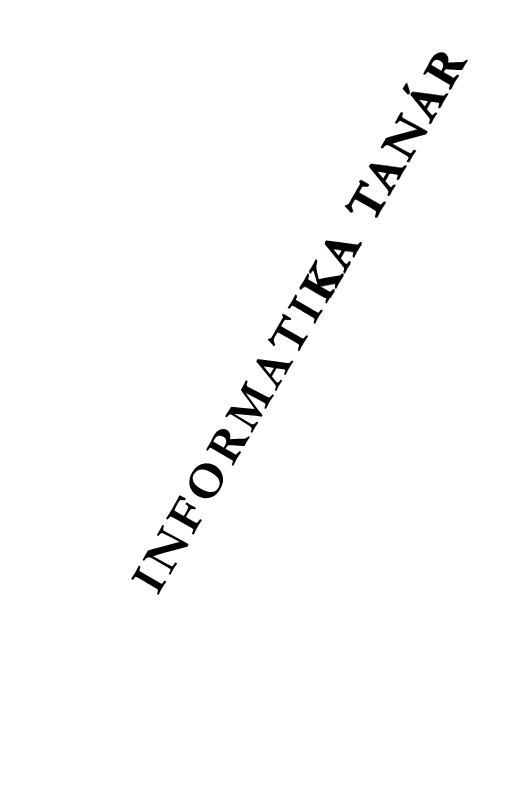 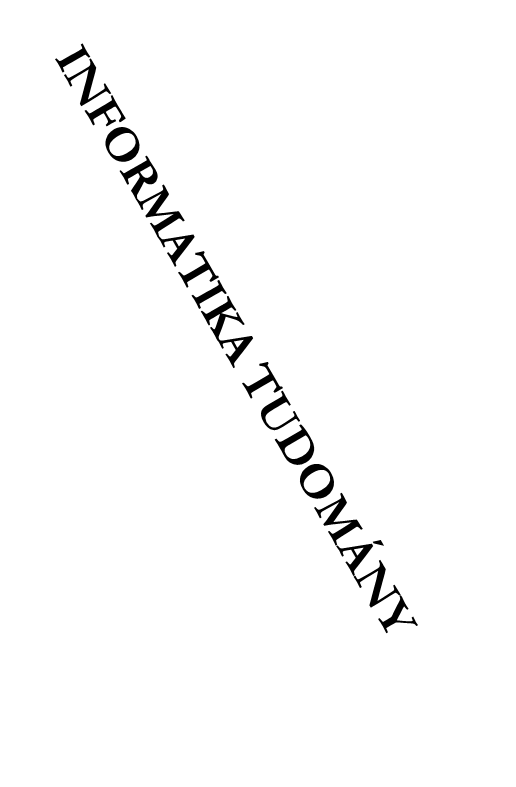 Informatika tanár
Informatika tudomány
Informatika
Oktatás
informatika​Oktatás
Közoktatás és egyetemi belépő szint
Tananyag
Tanterv
Tantárgy, projekt
Tanítás
Tanulás
Tartalom
Módszer
Szakdidaktika
Szakmetodika
Pedagógia
Didaktika
Metodika
Filozófia
Programozás
Alkalmazás
IKT
Eszközismeret
…
Kutatási célok
Problémák feltérképezése
Detektálás
Elemzés
Szintézis
Válaszok és megoldások
Definiálás
Komplex
Ellentmondásmentes
Alkalmazható (működik)
2022.09.30.
Tudományos források
Tudományos cikkek, konferencia előadások
Oktatásirányítás dokumentumai
Oktatásirányítás szakértői anyagai
Szakmai szervezetek anyagai
EU-s és globális együttműködések szakmai anyagai
Szakmai csevegések
Prominens vélemények
2022.09.30.
Felhasznált források
Nemzetközi gyakorlat
Távoktatásban részvétel (kipróbálás)
„Testvériskolák” gyakorlata, közös projektek
Szakmai tudásmegosztó események
BETT Show (London)
InfoEra, Multimédia az oktatásban
Dokumentumok
Tankönyvek, feladatgyűjtemények
Online források (ahonnan a diák tanul)
2022.09.30.
Mintavételezés
Diákok, hallgatók munkái
Évfolyam és csoportos mérések, dolgozatok
Egyéni tanulási folyamatok
Önértékelés (egyéni és évfolyam) kérdőív
∀ valós folyamatban, nincs célzott teszt
Tanárok, oktatók munkája, véleménye
Óralátogatások
Munkaközösségi levelezés/beszélgetések
Önkéntesen feladatmegoldás
Reflexiók és reakciók
2022.09.30.
Eredmény leírása
A disszertáció
Meghatározások (definíciók)
Elemzések összefoglalói
Következtetések, eredmények
Minta alkalmazás
Melléklet („forráskód”)
Elemzések
Esettanulmányok
Példák
informatikaoktatás≠informatika
2022.09.30.
Tézisek
szin
Informatika
Szakma
Pedagógia
Oktatás
2022.09.30.
1. Tézis (Informatika)
Az informatikatudománygondolkodási módszereiben és eszközeibenegységes rendszert alkot,amelynek sikeres oktatásához tudományspecifikus oktatásmódszertan szükséges.
2022.09.30.
Tudományterület
Szakkifejezések, fogalmak
„parabola”: irodalom, matematika
„egér”: biológia, informatika
„jel”: informatika, nyelvészet
adat, elem, eljárás, függvény
Szemléletmód
Axióma, tétel, bizonyítás, definíció
Tér-idő, anyag, erő, energia, eszköz
Adat, algoritmus, objektum, programtermék
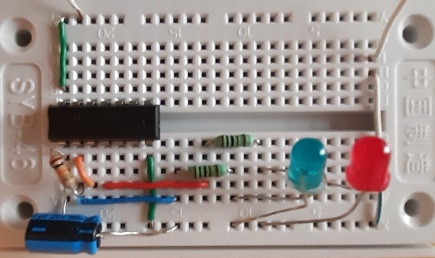 programozási tételalgoritmus típus
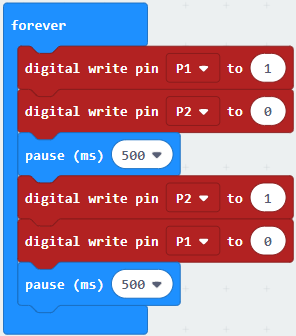 2022.09.30.
Az Informatika 1 tudomány?
Programtervező
Mérnök
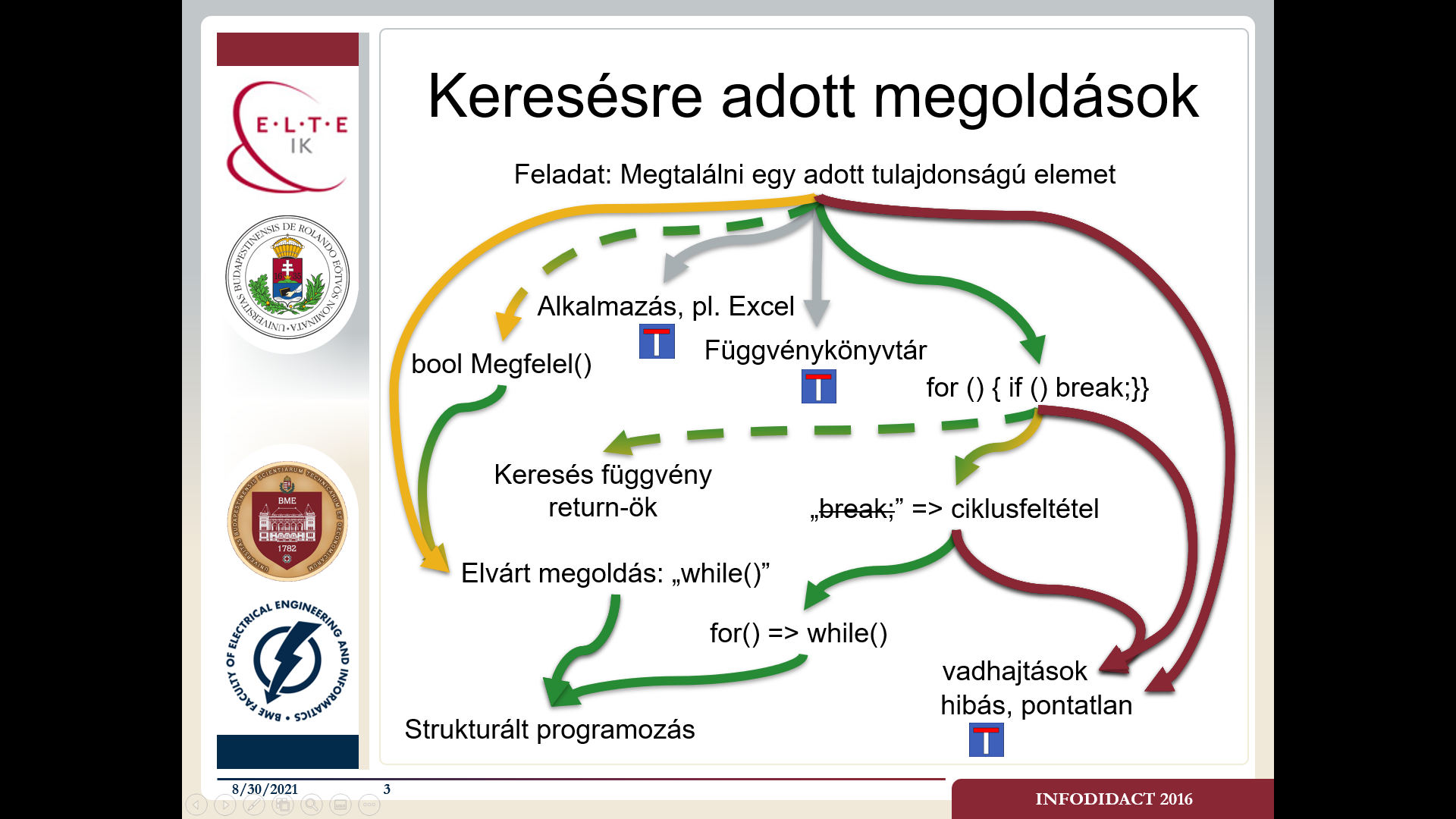 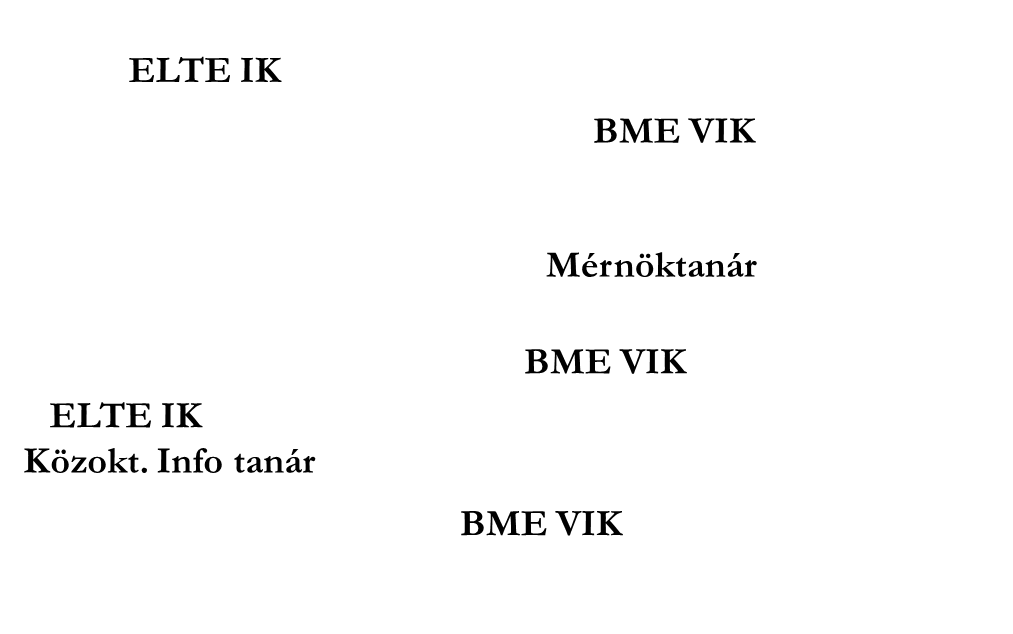 Informatikatanár
Mérnöktanár
Az informatika
módosítás
továbbítás
véges méret
létrehozás
tárolás
komponens
objektum
struktúra
absztrakció
adat
informatikai gondolkodás
modell
algoritmus
információ
reprodukció
ismétlés
alternáció
szekvencia
alternatívimegoldások
rendszerbe szervezés
pontosság
hatékonyság
relevancia
problémamegoldás
produktumelőállítás
2022.09.30.
Az informatika
Az elméleti megfontolások, a gyakorlati tapasztalatok, a különböző paradigmák
egymással sokszor szemben állóan
egyenrangúan
egymást kiegészítőenkapcsolódnak egymáshoz.
Megoldások, stílusok sokszínűsége
 az emberi gondolkodásban
az értelmezésben 
az absztrahálásban
2022.09.30.
Az informatika
Többszintű modellezés
Környezethez igazított implementáció
Megoldások elemzése
Tesztelés
Helyesség igazolása
Hatékonyság vizsgálata (többféle szempont)
Jó: Optimális
2022.09.30.
2. Tézis (Oktatás)
Minden, informatikatantervbenelőírt témátinformatikatudományi megközelítéssel oktatvaegyütt fejleszthetőaz informatikai gondolkodás,az alkalmazói készségek ésa programozási készségek.
2022.09.30.
Elemzések
Tantervek
Tankönyvek, segédletek
Tanári gyakorlat (mit tanít)
Eszközhasználat (menü)
Alkalmazás (funkció)
Programozás (elmélet, kódolás)
Számonkérés, a tudás és képesség mérése
2022.09.30.
Alkalmazás → Programozás
objektum
struktúra
absztrakció
adat
Digitális kultúra
informatikai gondolkodás
algoritmus
modell
információ
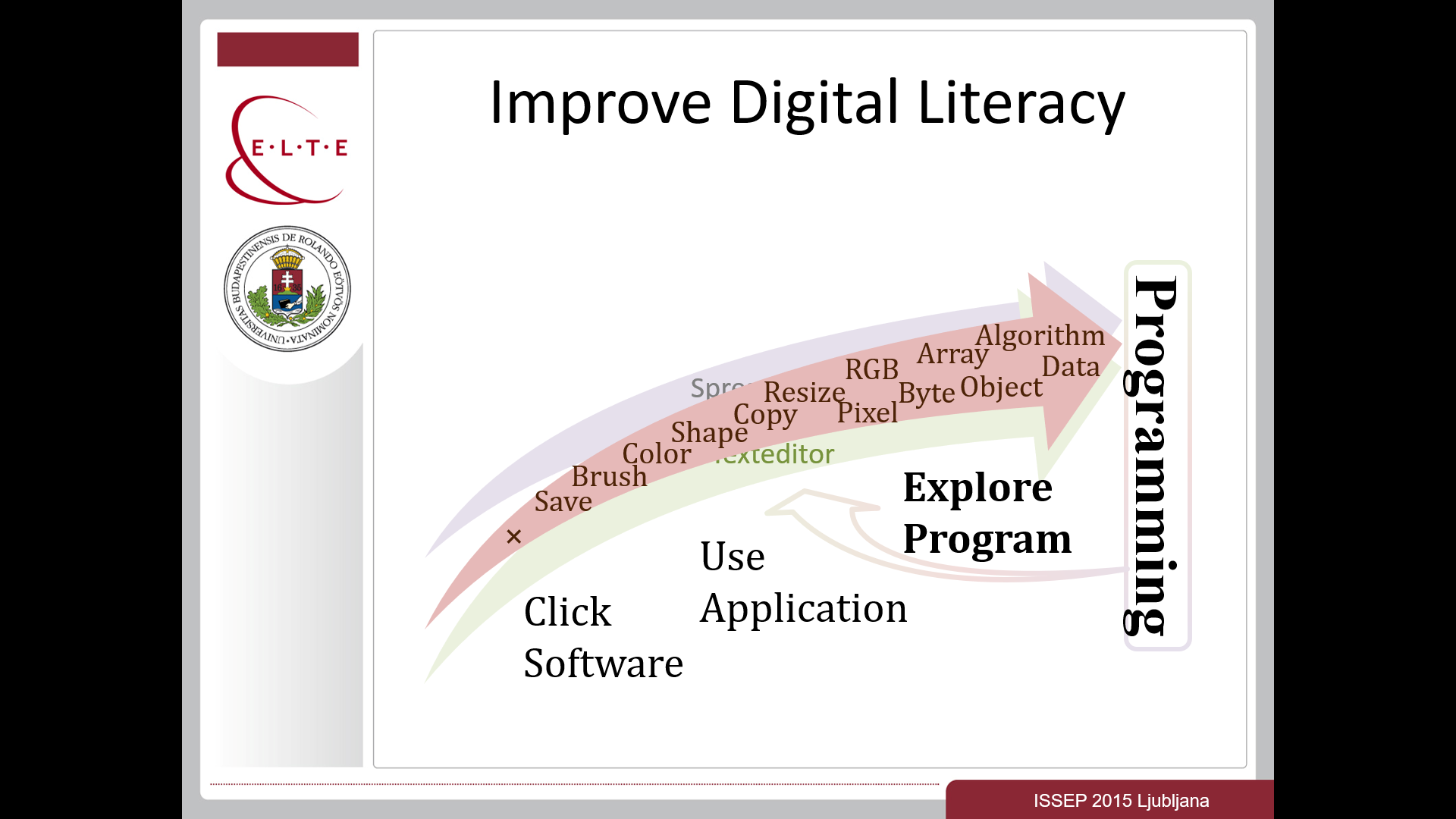 Működési modell
Alkalmazás
Kezelés
Programozás → Alkalmazás
A lineáris és a bináris keresés algoritmusának oktatása
Implementációja egy alkalmazásban
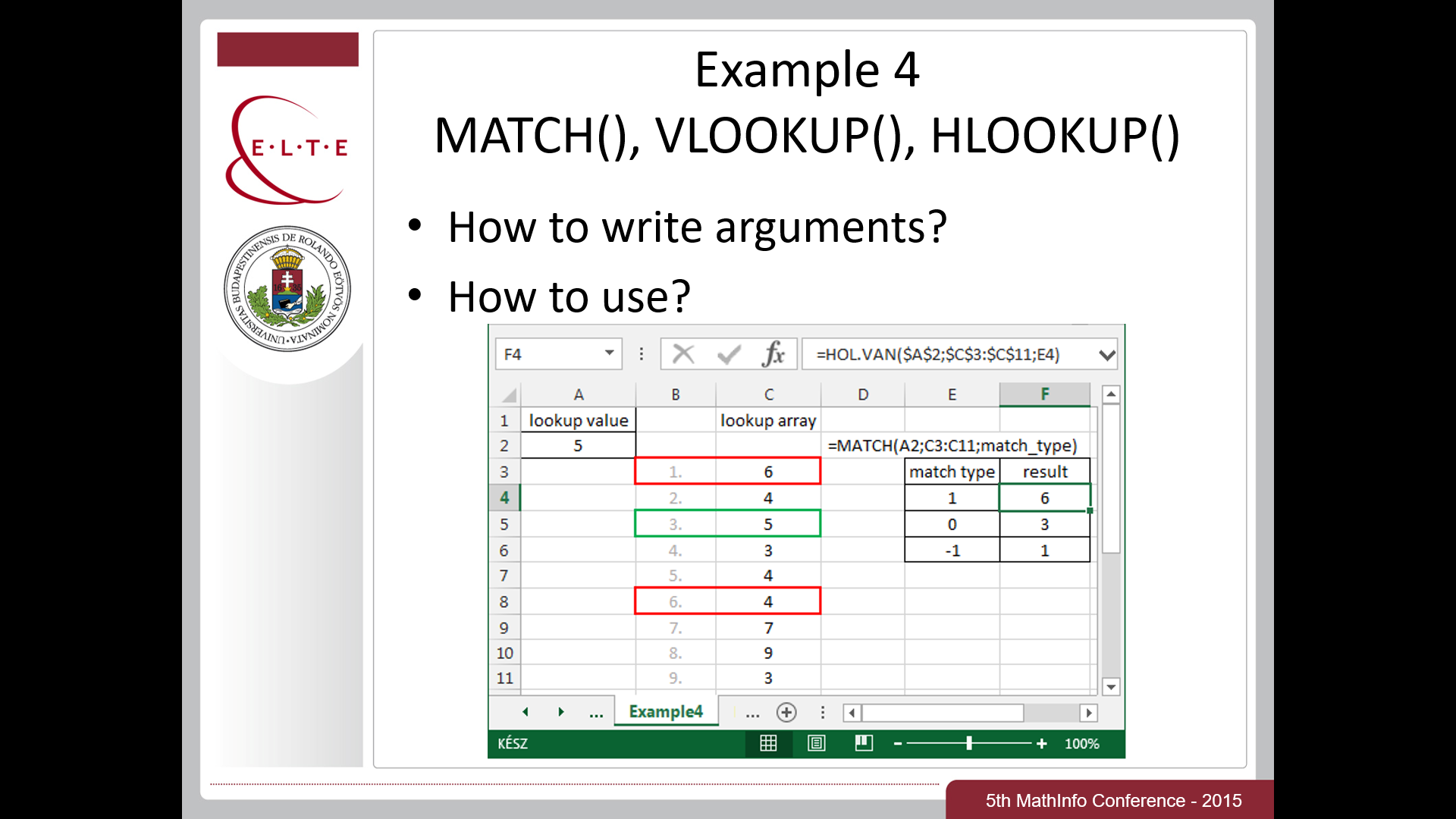 3. Tézis (Pedagógia)
A LAU alapú leírás, valamintezek kombinációjakénta LAU-modellegy eszköz a tudás-, a készség-és a képességelemek, illetvea tanulási és tanítási folyamatleírására, jellemzésére.
2022.09.30.
LAU
= Learning Activity Unit
Szemléltető eszköz: „megtanulás”-ra
Oktatónak (közös nyelv)
A hallgató nem PC (másmilyen a save as…)
„ismeri”, „érti”, „tudja”.
Felejt: hosszú kihagyás, utolsó 2 hét anyaga.
Elemzéshez
LAU-modell:
LAU-kal modellezés
Több LAU egymásra hatása, viszonya
2022.09.30.
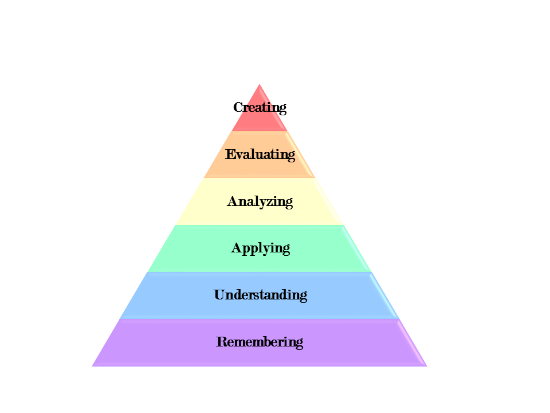 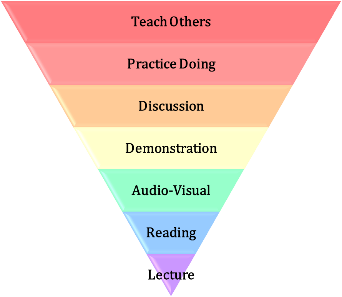 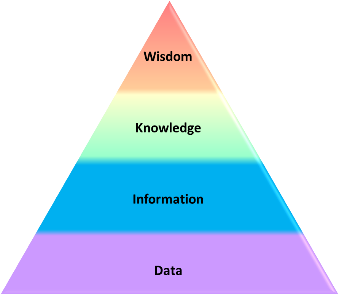 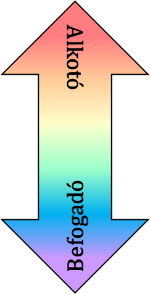 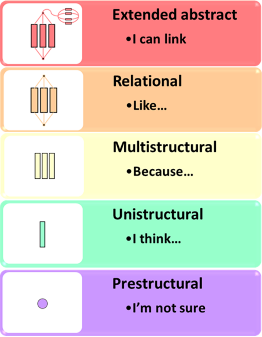 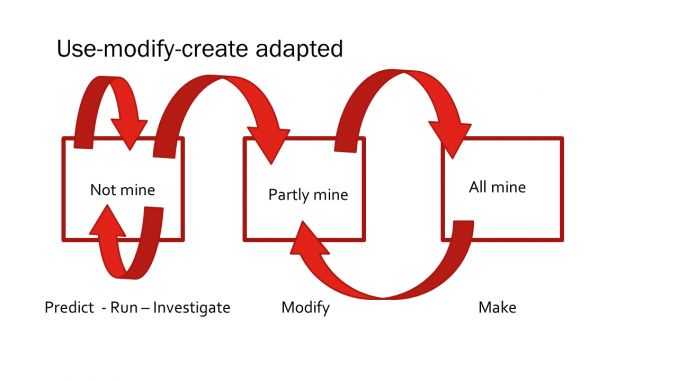 LAU elméleti alapja
Többféle elmélet és ábrázolás
Bloom	Learning Pyramid	DIKW	Kiegészítés	SOLO
PRIMM modell
Folyamat alapú
Sue Sentance
2022.09.30.
Learning Activity Unita Quick Analysis Tool
Initial learning
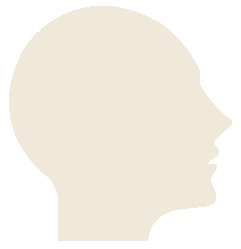 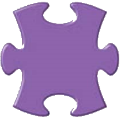 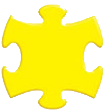 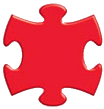 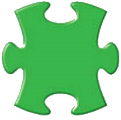 Active
Moderated
Passive
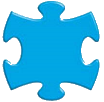 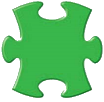 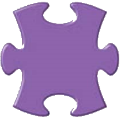 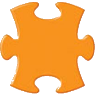 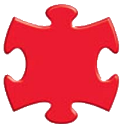 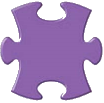 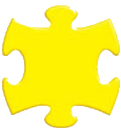 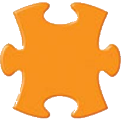 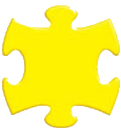 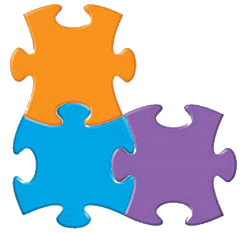 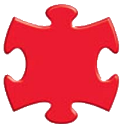 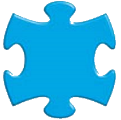 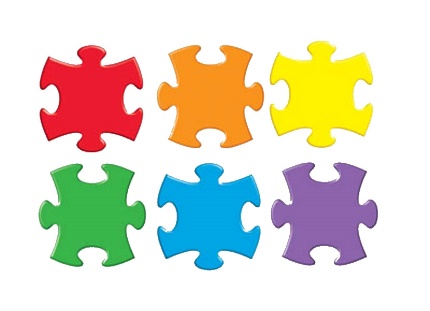 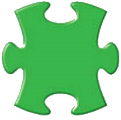 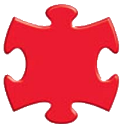 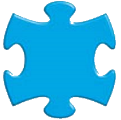 Active Moderated Passive
Learning Activity Unita Quick Analysis Tool
1. Initial learning
2. Trying
3. Experimenting
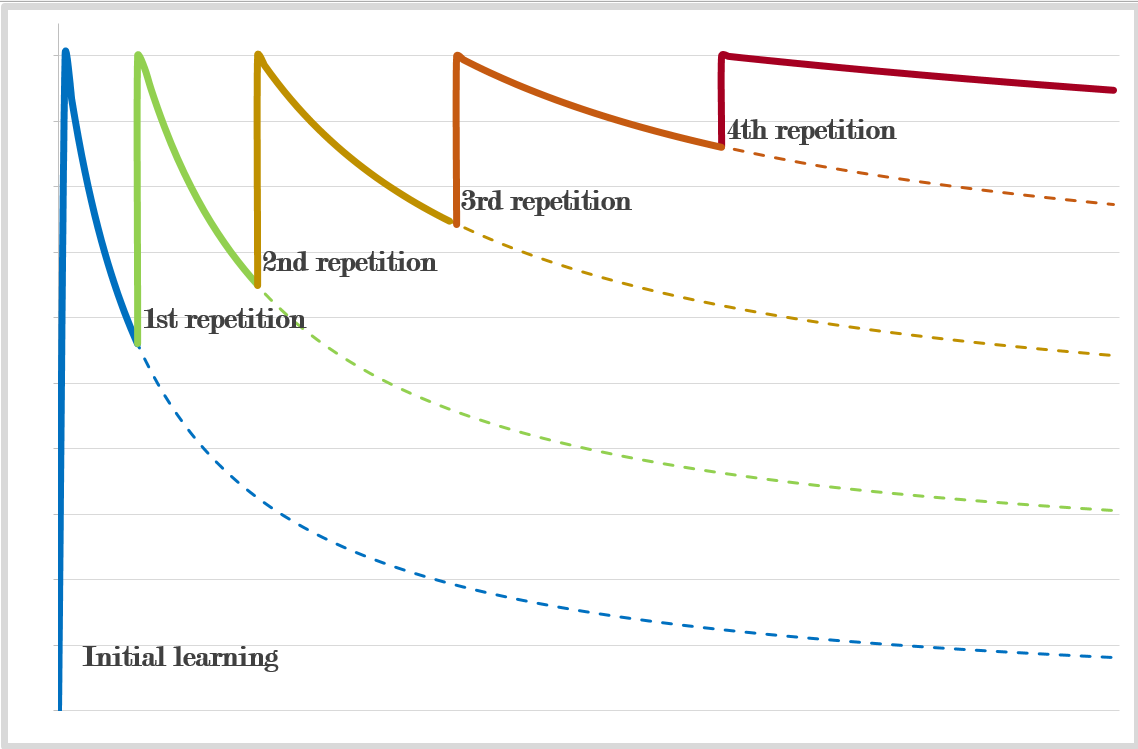 4. Pause
Repeating
5. Using
Modifying
Creating
1. Tanmenet tervezés
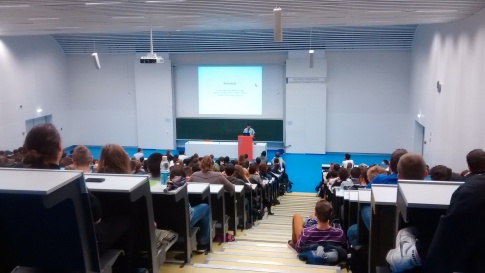 AMP
1. Init
2. Try
3. Exp
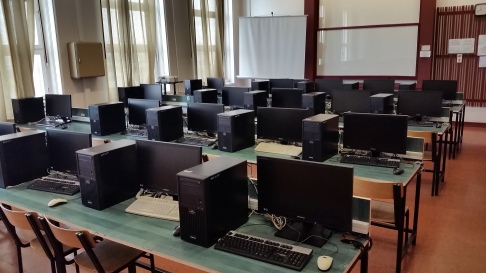 4. Pause
5. Use
R
M
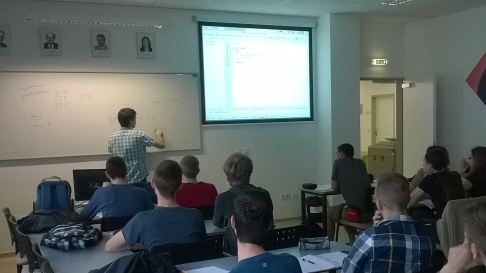 C
Home Work
2. Mérés-értékelés elemzése
A Haladási napló és ZH-k korrelációja
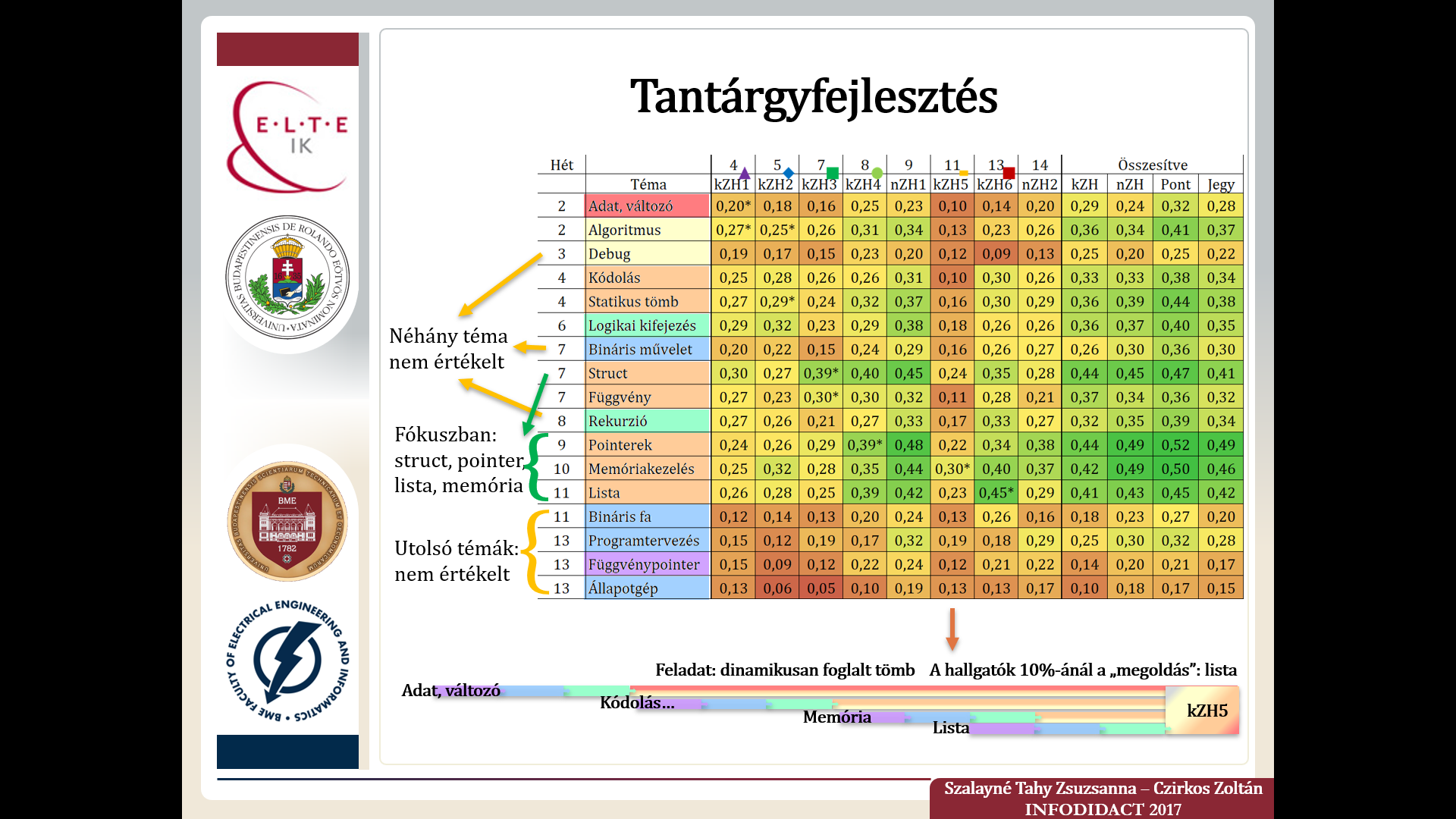 5c
5a
3
5b
Nem számít
2
1
Fontos
3. Tanterv elemzésNAT 2012 ↔ kerettanterv
NAT 2012
Kerettanterv
IDŐ
AMP
AMP
1. Init
1. Init
MAX
2. Try
2. Try
3. Exp
3. Exp
MIN
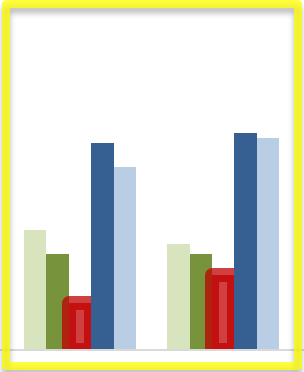 4. Pause
4. Pause
5. Use
info
tech
R
M
C
Órarend
4. Tézis (Tanítás) előtt
2022.09.30.
A tanítás elméleti alapjai
Szakmódszertan
Pólya György
Lénárd Ferenc
Programozási módszerek
Programozás oktatási módszerek
…
Pedagógia
Thomas Gordon
Gyarmathy, Popper, Ranschburg, Vekerdy…
…
2022.09.30.
Jót, s jól…
Informatika, programozás (1. Tézis)
Tananyag, informatikai gondolkodás, alkalmazás-programozás (2. Tézis)
Oktatási módszer LAU-modell törvényszerűségeire figyelve (3. Tézis)
Minden csoportban van, aki nem tud, nem akar programozni; sok a bukás
Egyedi esetek vizsgálata, kezelése
Objektív és szubjektív akadályok
2022.09.30.
4. Tézis (Tanítás)
Az informatikai gondolkodás– ezzel együtt a programozás –képességének fejlesztésétés gyakorlásáta motiváció, az érzelmekés a mentális állapotkatalizátorkéntsegíti vagy blokkolja.
2022.09.30.
A hallgató motivált, de
A tárgy tanulása részfeladat
Másik szakra is jár (előadás helyett máshol)
Másik tárgyból biztosan bukik
Probléma a családban, nagy lelki terhelés
Túlterhelt
Elveszítette a fonalat (tanulás máskor, máshol) 
Az oktatói vélemények önvédelmi reakciók
2022.09.30.
Diák motivációi
Teljesítőképessége véges
Társak véleménye fontosabb a tanár véleményénél
Inkább rossz, mint butának látszani
Megfelelés a szülői elvárásoknak
Lázadás a szülői elvárások ellen
Félelem a hibától, tévedéstől
Önbizalom hiánya
2022.09.30.
Problémamegoldás
Lénárd: kilenc állapot valamelyike
Ténymegállapítás;
Probléma módosítása;
Megoldási javaslat;
Kritika;
Mellékes mozzanatok említése;
Csodálkozás, tetszés;
Bosszankodás;
Lelkesedés;
A munka feladása.
Az „élet” problémái + a megoldandó feladat.
2022.09.30.
Motivációs állapotok
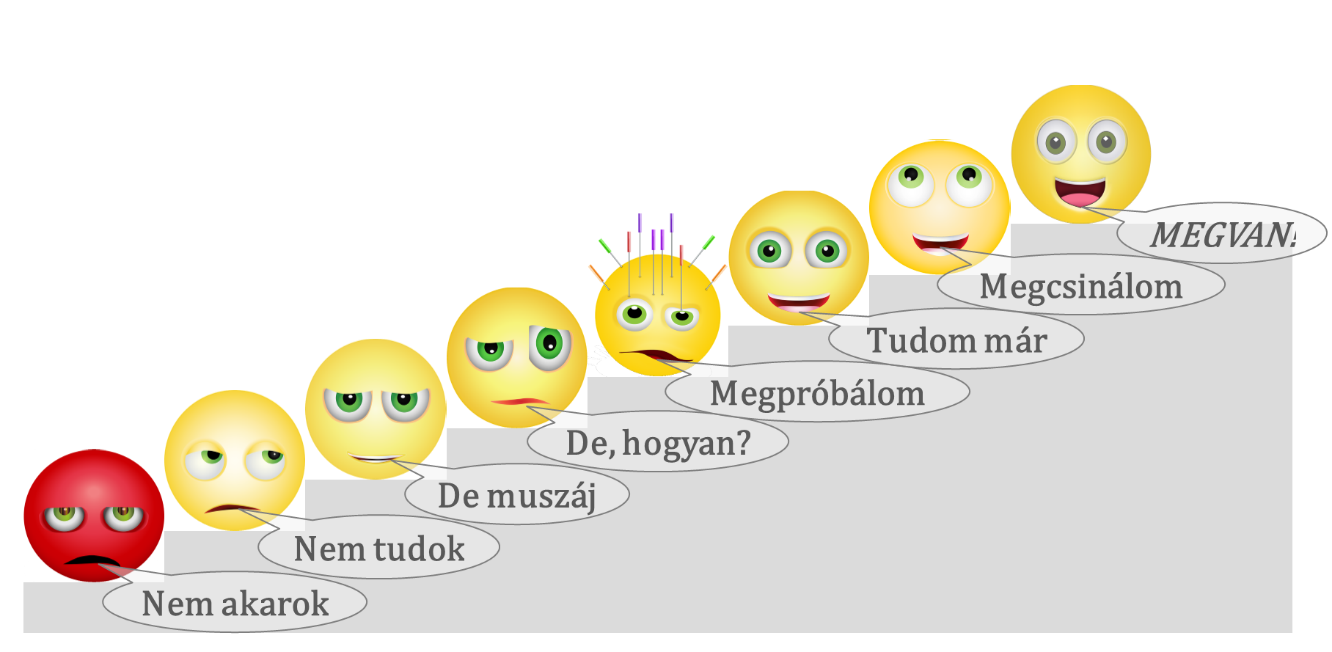 5c
5a
5b
3
2
1
Bíztatás, hit
Nem kényszeríthető
Motiváció → alkalmazott módszer
Thomas Gordon: T.E.T
Informatikai gondolkodás (önálló, kreatív)
LAU
Tanítási eredmények
A 2015 óta tanított 3,5 osztályban (117 diák) mindenki írt önállóan programot.
5 diák indult „nem akarok” szintről, közülük egy diák az ELTE-IK PTI-n folytatja tanulmányait
2017b (karantén idejében tanult)
33-ból 1 diák dolgozata értékelhetetlen (másolt)
2016b két évvel a programozás modul után
6 részes projekt, 1 rész értékelése „eldobható”
33-ból 1 diák nem írt programot (időzavar)
A programozás átlaga a többi átlaghoz hasonló.
2016b utolsó év: értékelhetetlen (nem akar).
2022.09.30.
Utóhang
Dolgozatom remélem hozzájárul ahhoz, hogy legyen
(jó, valódi) informatikaoktatás;
Szakmaiságában elismert informatikatanár;
informatika (tervező&mérnöki) oktatásmódszertani képzés, ami az ellentéteket alternatívákká szelídíti;
informatika oktatásmódszertani tudományos élet.